Endocrinología del
Embarazo y el Parto
2º Grado en Medicina
Grupo D
Curso 2011-12 
Teresa Carrillo Pérez
Rosa María Nieto Ortiz
Bella María Rodríguez Matas
Esther Velasco Rodríguez
FECUNDACIÓN
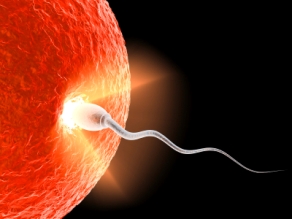 ÓVULO + ESPERMATOZOIDE
Es necesaria la previa maduración de los mismos mediante un mecanismo concreto en el que intervienen las siguientes hormonas:

 Ovulación: FSH, LH.
 Espermatogénesis: testosterona, FSH, LH, inhibina.
IMPLANTACIÓN
Necesaria la preparación hormonal del endometrio gracias a:

 Progesterona

 Estrógenos
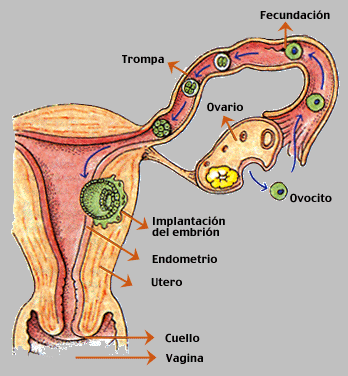 PLACENTA
FUNCIONES:

Protección

 Nutrición

 Respiración

 Excreción

 Producción de hormonas

COMPONENTES:

 Porción fetal Saco coriónico

 Porción materna Endometrio
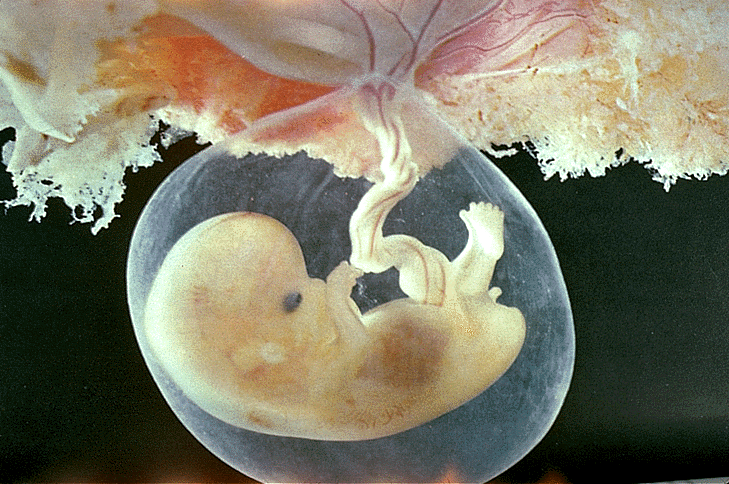 HORMONAS  PLACENTARIAS
PROGESTERONA
Facilitar la sedación de la musculatura uterina.

 Colabora en el mecanismo de la puesta en marcha del parto.

 Concede al lugar de la implantación de la placenta con el útero, una cierta inmunidad por supresión de la respuesta materna.
Protección del embarazo.

 Precursor de corticoides fetales.
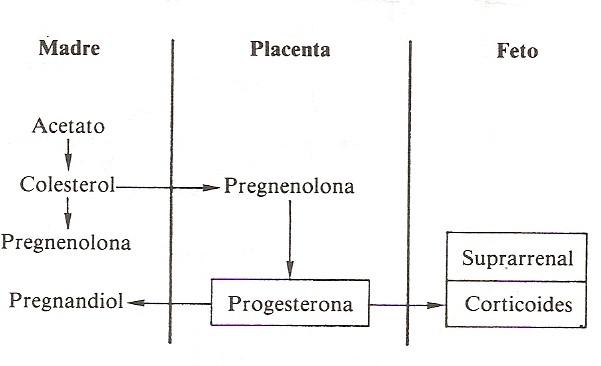 estrógenos
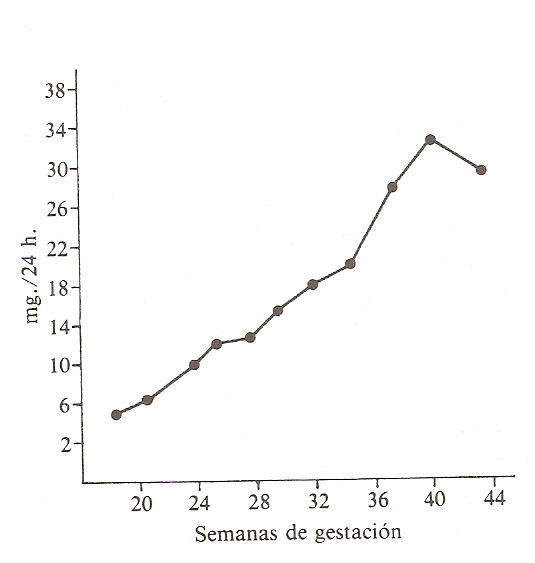 Estrona
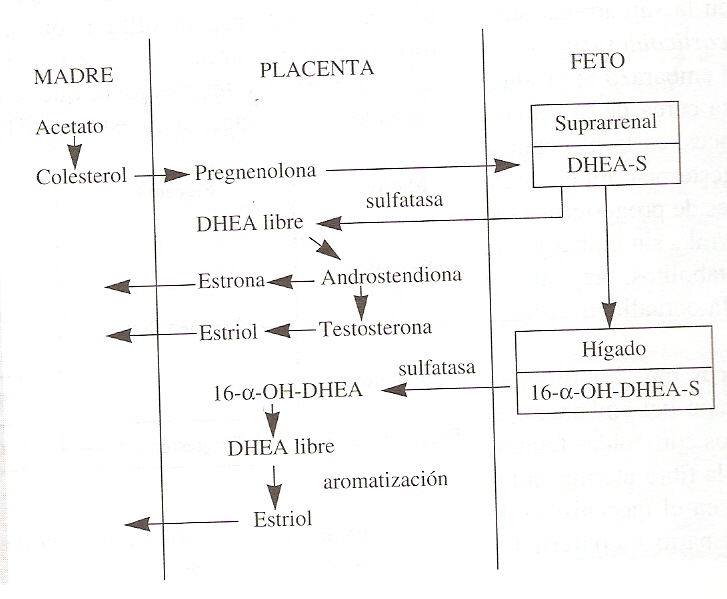 Estriol
¿HAY EMBARAZO?
¿MENSTRUACIÓN??  
         A veces parece que sí hay regla y sin embargo es un sangrado debido a la implantación del embrión en el útero

¿NÁUSEAS? ?
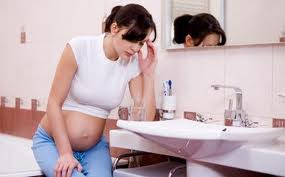 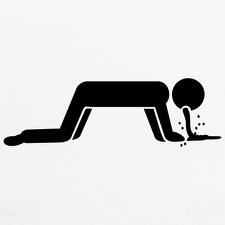 MÉTODOS 
DIAGNÓSTICOS
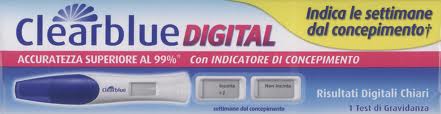 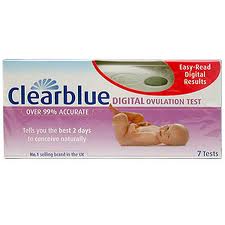 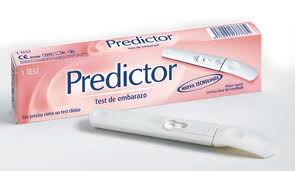 PRUEBAS DE
LABORATORIO
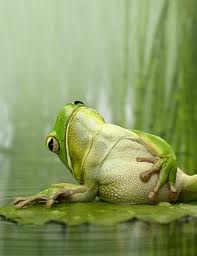 PRUEBAS BIOLÓGICAS
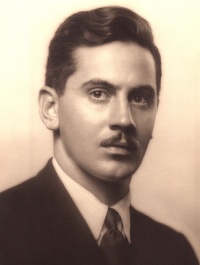 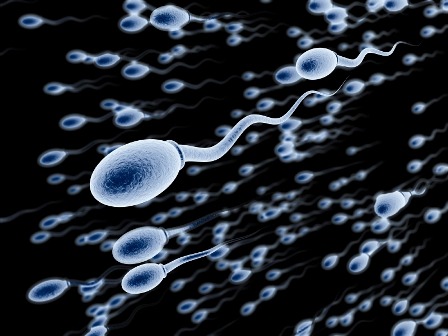 Galli Mainini
DIAGNÓSTICO DE 
CERTEZA 
DE EMBARAZO
Latido cardíaco

Movimientos fetales activos

Identificación ultrasónica de partes fetales

Radiología
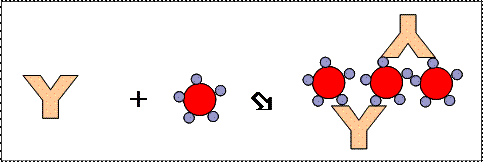 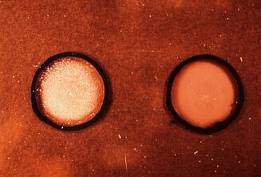 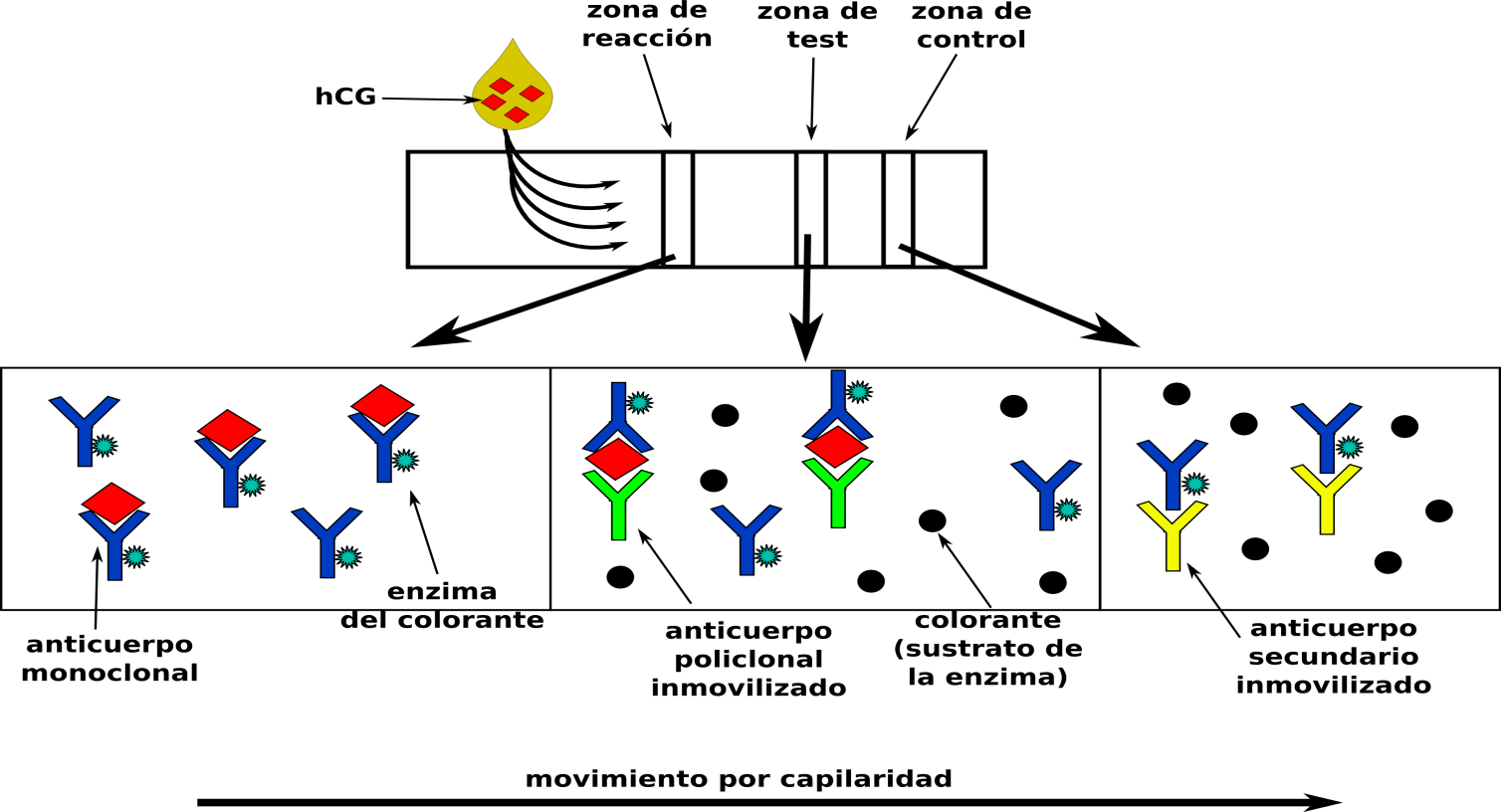 MODIFICACIONES
FISIOLÓGICAS
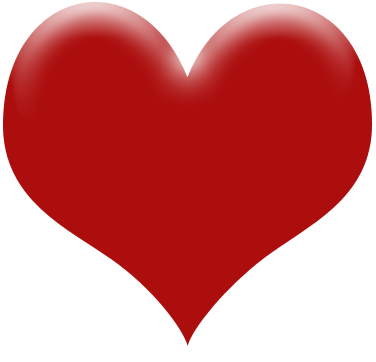 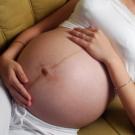 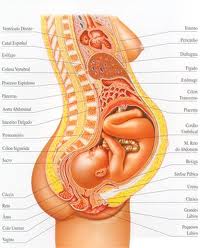 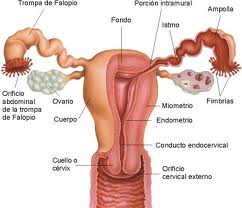 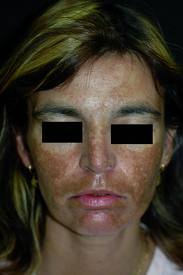 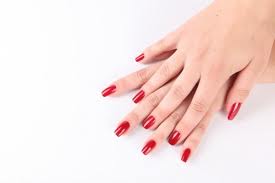 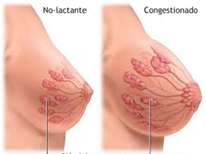 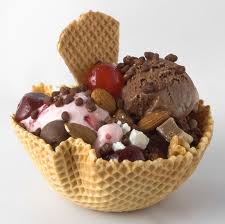 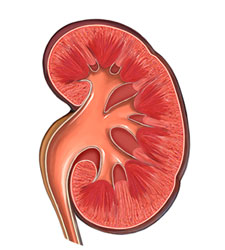 HORMONAS
ALDOSTERONA
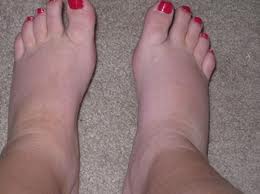 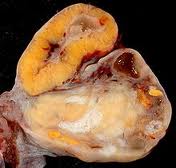 HCG
PROGESTERONA
ESTRÓGENOS
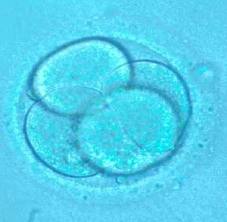 HORMONAS
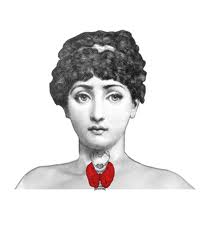 T3
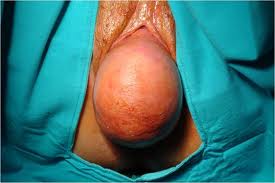 RELAXINA
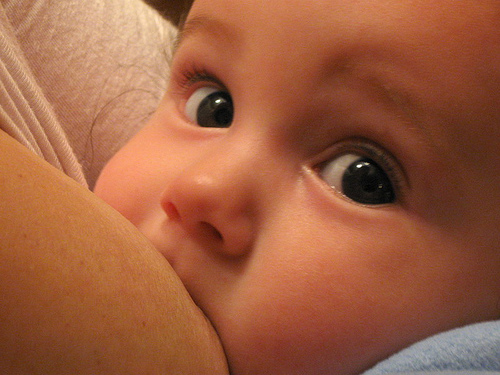 SOMATOTROPINA CORIÓNICA HUMANA
MODIFICACIONES
ENDOCRINAS EN
EL FETO
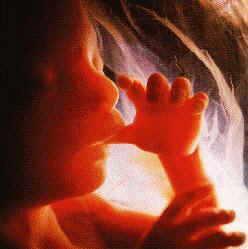 1. Glándula tiroides fetal
2. Páncreas fetal
3. Glándulas suprarrenales
4. Adenohipófisis y neurohipófisis
5. Gónadas
GLÁNDULA TIROIDES
FETAL
6ª semana: tiroglobulina
8ª semana: coloide
12ª semana: yodotironinas (
T3 menor en plasma fetal que materno  disminución conversión periférica de la T4 en  T 3
Maduración del eje hipotálamo-hipófisis tiroides no grado suficiente de desarrollo hasta primer mes de vida
a lo largo del embarazo)
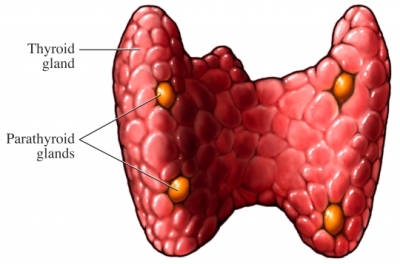 PÁNCREAS FETAL
12ª semana: INSULINA en plasma fetal (no atraviesa la barrera placentaria)
Liberación basal insulina 



8ª semana: GLUCAGÓN (tampoco atraviesa barrera placentaria)
Sobrecarga de glucosa  liberación insulina menor y más lenta que el adulto
AMINOÁCIDOS regulan la secreción fisiológica de insulina del feto (antes que la glucosa)
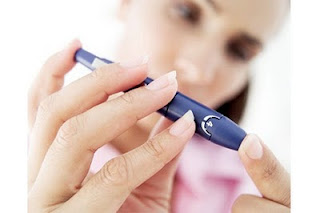 con tiempo de gestación
GLÁNDULAS SUPRARRENALES
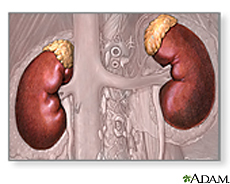 Zona cortical (80%) : HORMONAS ESTEROIDEAS
Desarrollo por HCG y ACTH
CORTISOL:- entre 25 y 50% de origen materno
                    -aumenta en la 2ª mitad del embarazo
                    -concentración más baja en plasma fetal
CORTISONA: concentración superior en el feto
Córtex adrenal: acetato  colesterol  pregnenolona
      DHEAS y 16 α-OH-DHEAS  placenta  estrógenos
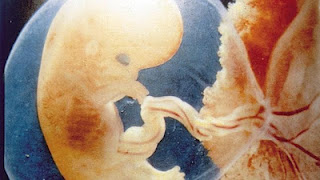 ADENOHIPÓFISIS Y NEUROHIPÓFISIS
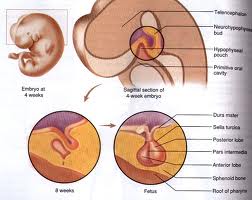 10ª semana: ACTH
Hormona del crecimiento, TSH y gonadotropinas
FSH y LH  desarrollo ovarios y testículos
12ª semana: PROLACTINA
Factores liberadores o inhibidores hipotalámicos: regulan hormonas de la adenohipófisis
VASOPRESINA Y OXITOCINA (parto, transporte agua y sodio, orina fetal…)
Relación entre la secreción hipotalamohipofisaria del feto y la función placentaria
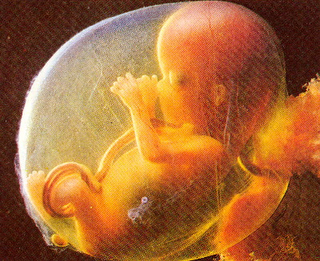 GÓNADAS
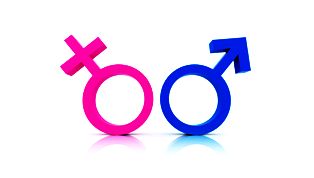 Testículo: 7 semanas  TESTOSTERONA
Ovario: más tardíamente  PROGESTERONA
                                        --   NO ESTRÓGENOS
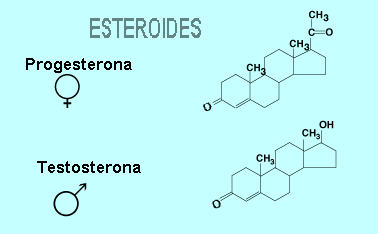 PARTO
Desarrollo del parto
Dos teorías generales:
La hipótesis de la supresión del mantenimiento del embarazo
La teoría de la inducción del parto por uterotoninas (sustancias que provocan contracciones)
Factor de liberación de corticotropina (CRF)
Supresión del mantenimiento del embarazo y parto humano
Factores responsables del estado de quiescencia: progesterona, prostacicliina,  PTHrP.
Cortisol, CRH, relaxina.
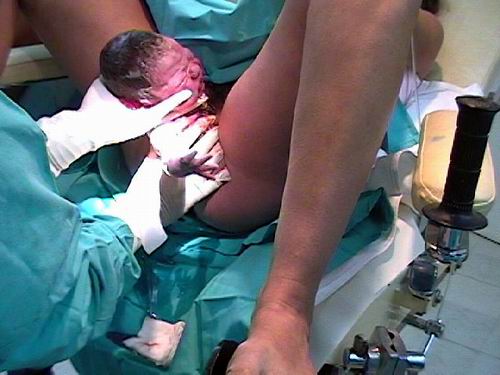 Prostaglandinas
Distensión cuello uterino, papel importante en el desarrollo del parto.

Síntesis estimulada por  el estradiol , oxitocina y estrógenos.  
Inhibida por la progesterona.
Oxitocina
Aumento receptores de oxitocina en el miometrio humano.

Junto a los estrógenos y a las prostaglandinas actúa en el miometrio incrementando la contractilidad y favorecer la entrada de calcio.
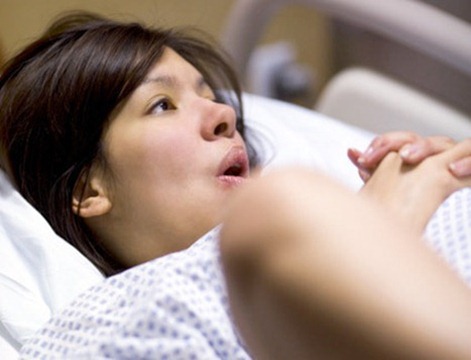 HORMONAS ESTEROIDEAS
SEXUALES
Estrógenos
Incrementan la capacidad del miometrio para generar una poderosa fuerza contráctil
Progesterona
Estrógenos y progesterona actuan en concierto para contribuir a la eficacia de la fase 0 del parto.
Involucradas como componentes de un sistema biomolecular autoprotector,
estrógenos
[PGs]
progesterona
PRL superior a los 45 min del 
Expulsivo y en el momento del parto
NATURAL
pH  menores a partir del 15 min del 
Período expulsivo hasta 21 min 
posparto
PARTO
PRL
CESÁREA
No cambios en
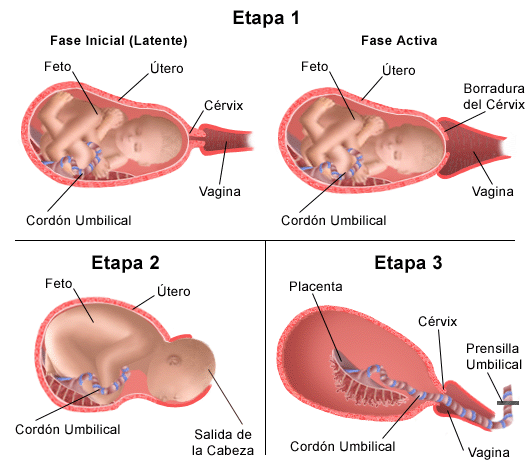 pH
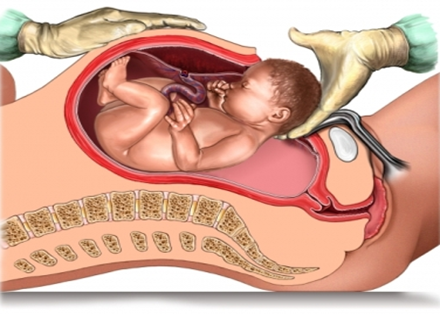 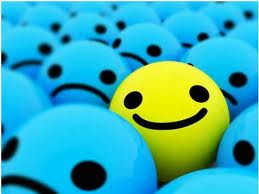 ENDORFINAS
Analgésicos naturales
Propician concentración en el proceso
Sensación de bienestar
Vínculo maternofilial
Efecto amnésico (olvidar peores momentos)
Primordial para la supervivencia del bebé
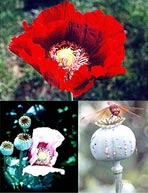 Sólo aparecen cuando el
 dolor está presente
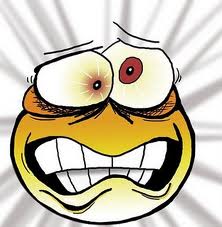 ADRENALINA
Perturbación del desarrollo natural del parto

Factores desencadenantes son estresantes evidentes o subyacentes como ruidos altos, ambientes poco familiares u hostiles para el parto, vergüenza, etc… 

Signos clínicos

Parto detenido, disdinamia uterina, distocia y/o trabajo miometral ineficiente.
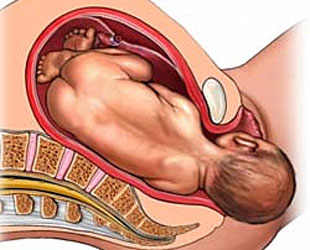 Distocia
BIBLIOGRAFÍA
Moore KL, Persaud TVN. Embriología clínica. 8ª Edición. Barcelona: Elsevier; 2008.

 Vidart Aragón JA, Jimeno García JM. Obstetricia. 2ª Edición. Madrid: Luzán 5; 1996.

 Grupo científico de la OMS. Regulación endocrina de la gestación humana. Informe técnico nº 471. Ginebra: OMS; 1971.

 Sociedad Española de Ginecología y Obstetricia. Tratado de ginecologóa, obstreticia y medicina de la reproducción. 2ª Edición. Médica Panamericana; 2003.

 Gary Cunnigham F. Williams Obstetricia. 21ª Edición. Médica Panamericana; 2003.

 González Merlo J. Obstetricia. 5ª Edición. Masson; 2006.

 Guyton AC, Hall JE. Tratado de fisiología médica. 11ª Edición. Elsevier; 2010.